Kdo se setkal?
Co se vybudovalo?
Kdo se proškolil?
Co se opravilo?
Co se pořídilo?
Co se uspořádalo?
Co se postavilo?
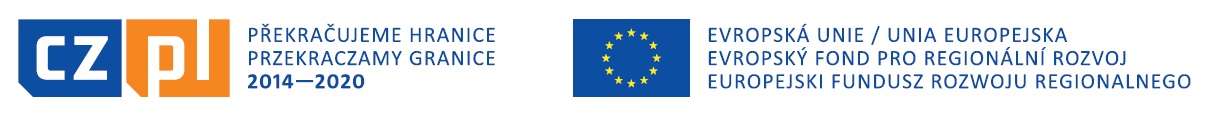 Příklady projektů realizovaných 
v Libereckém kraji
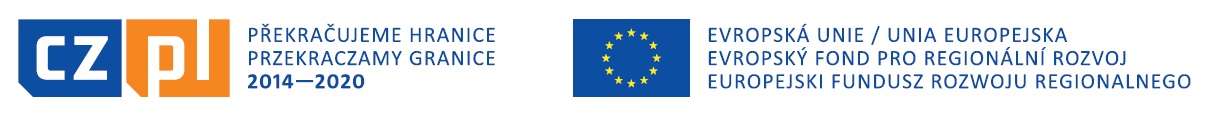 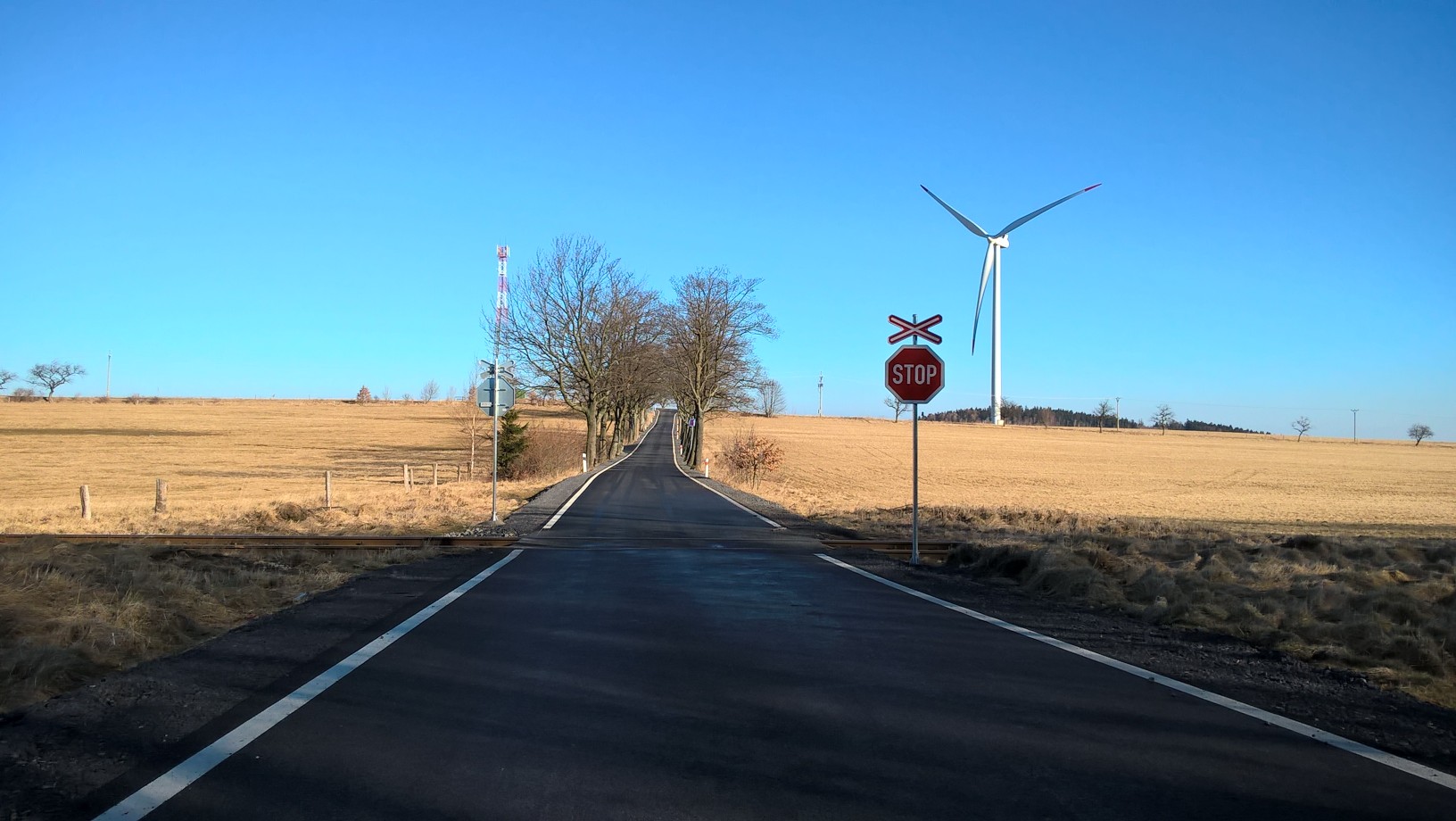 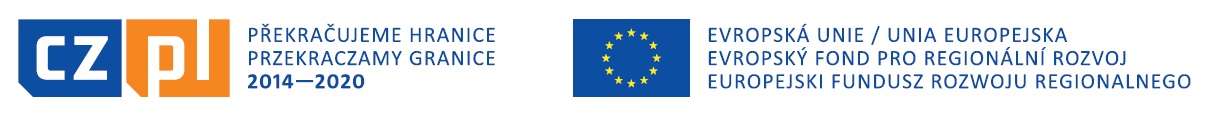 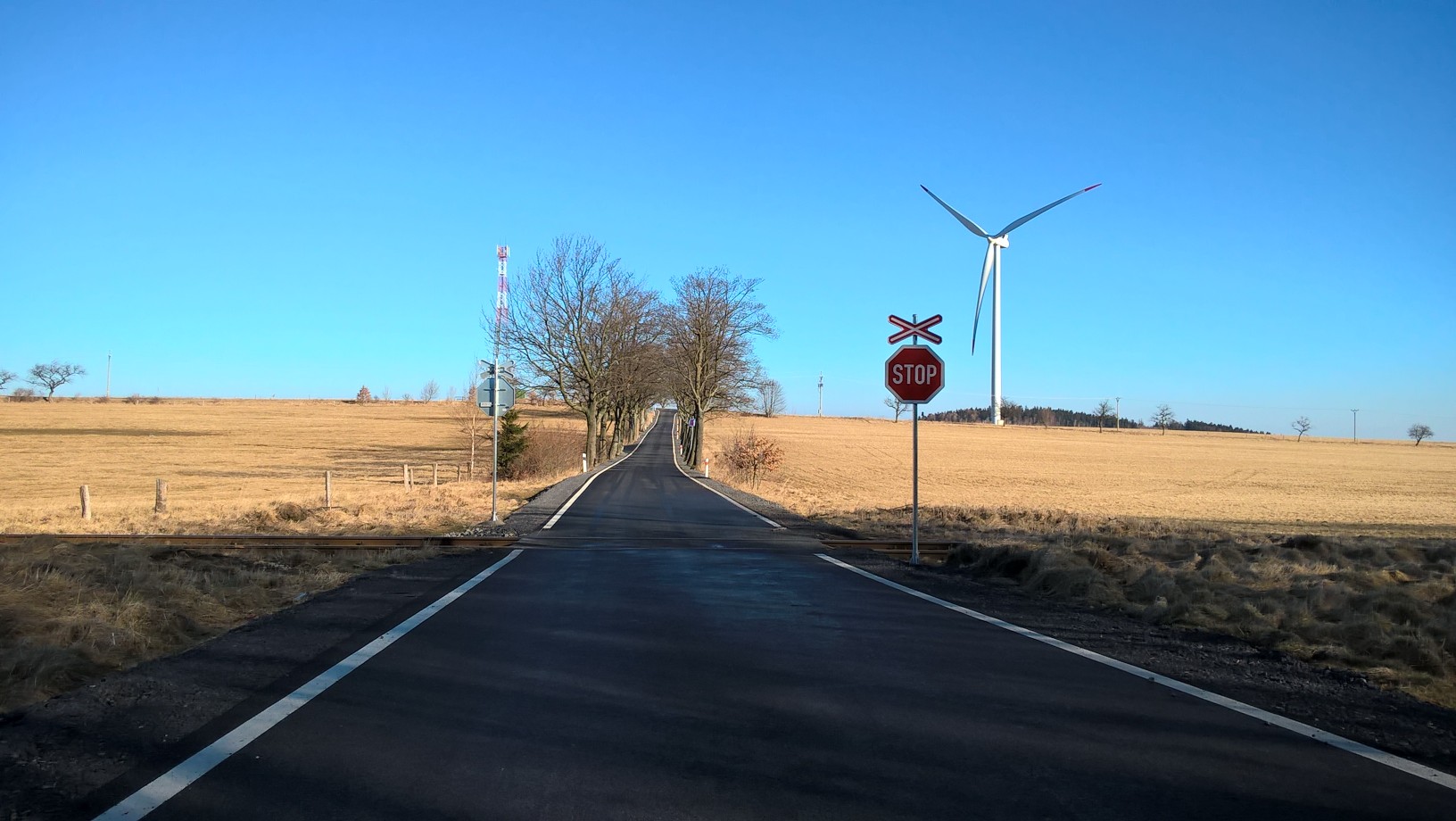 Od zámku Frýdlant k zámku Czocha
příjemci
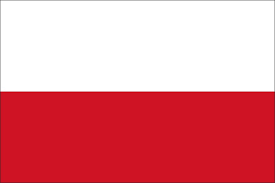 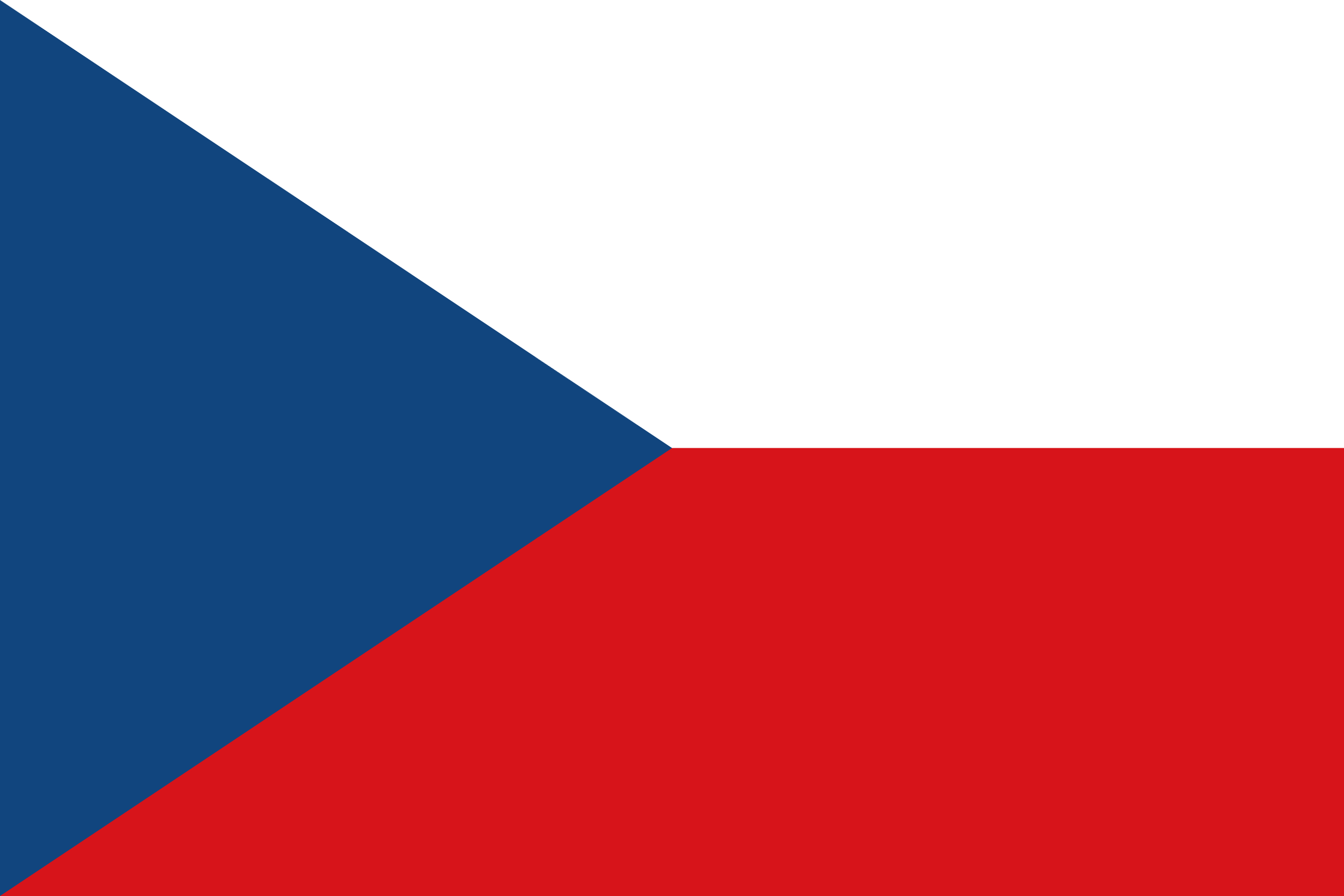 Krajská správa silnic Libereckého kraje, p.o.
Województwo Dolnośląskie / Dolnośląska Służba Dróg i Kolei we Wrocławiu
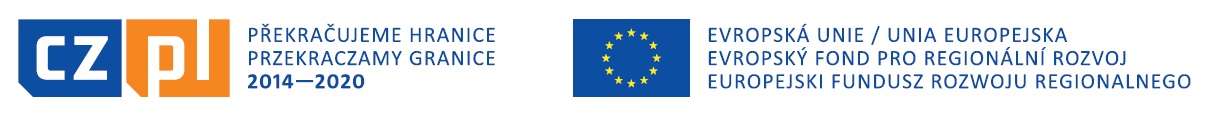 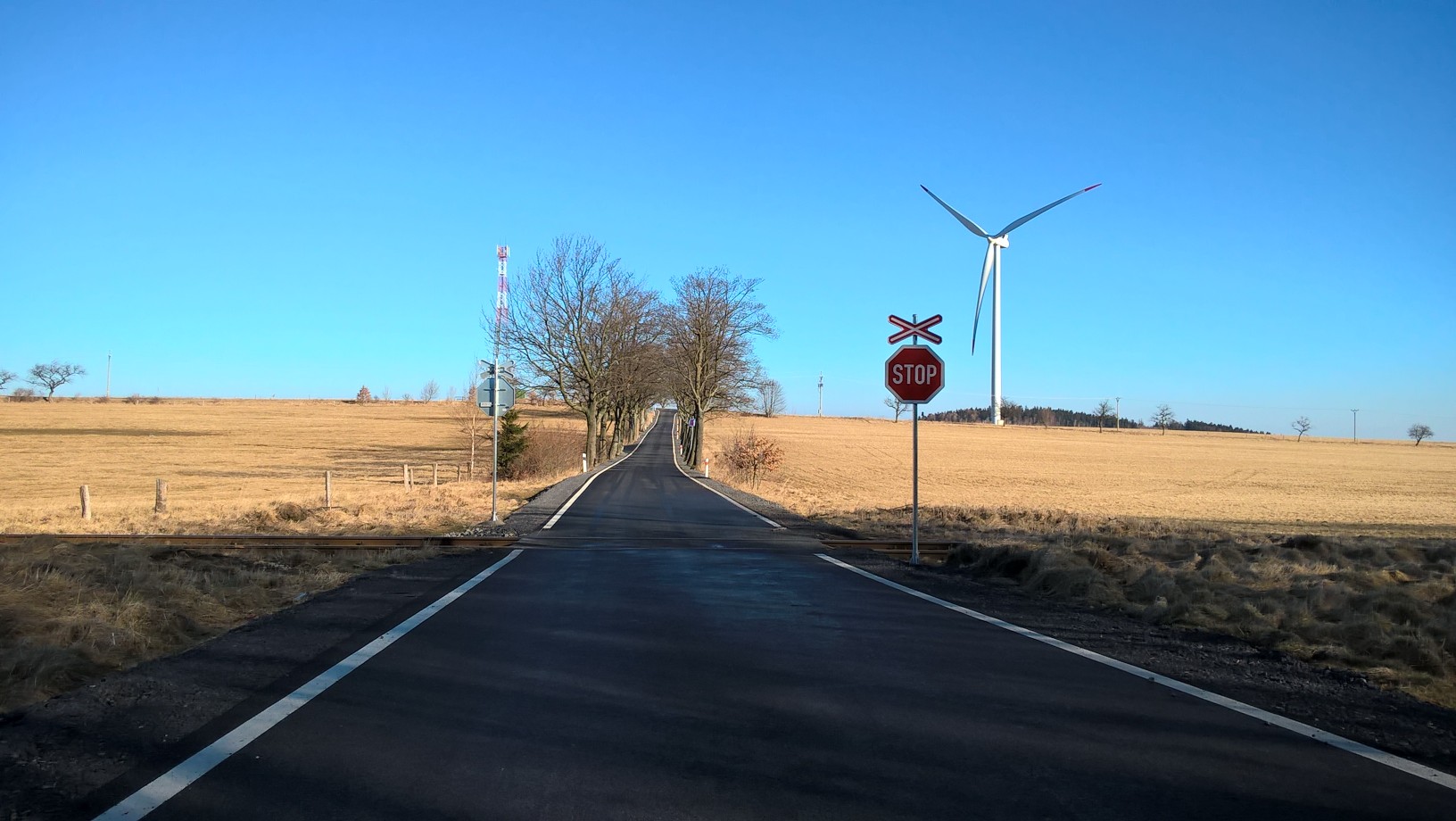 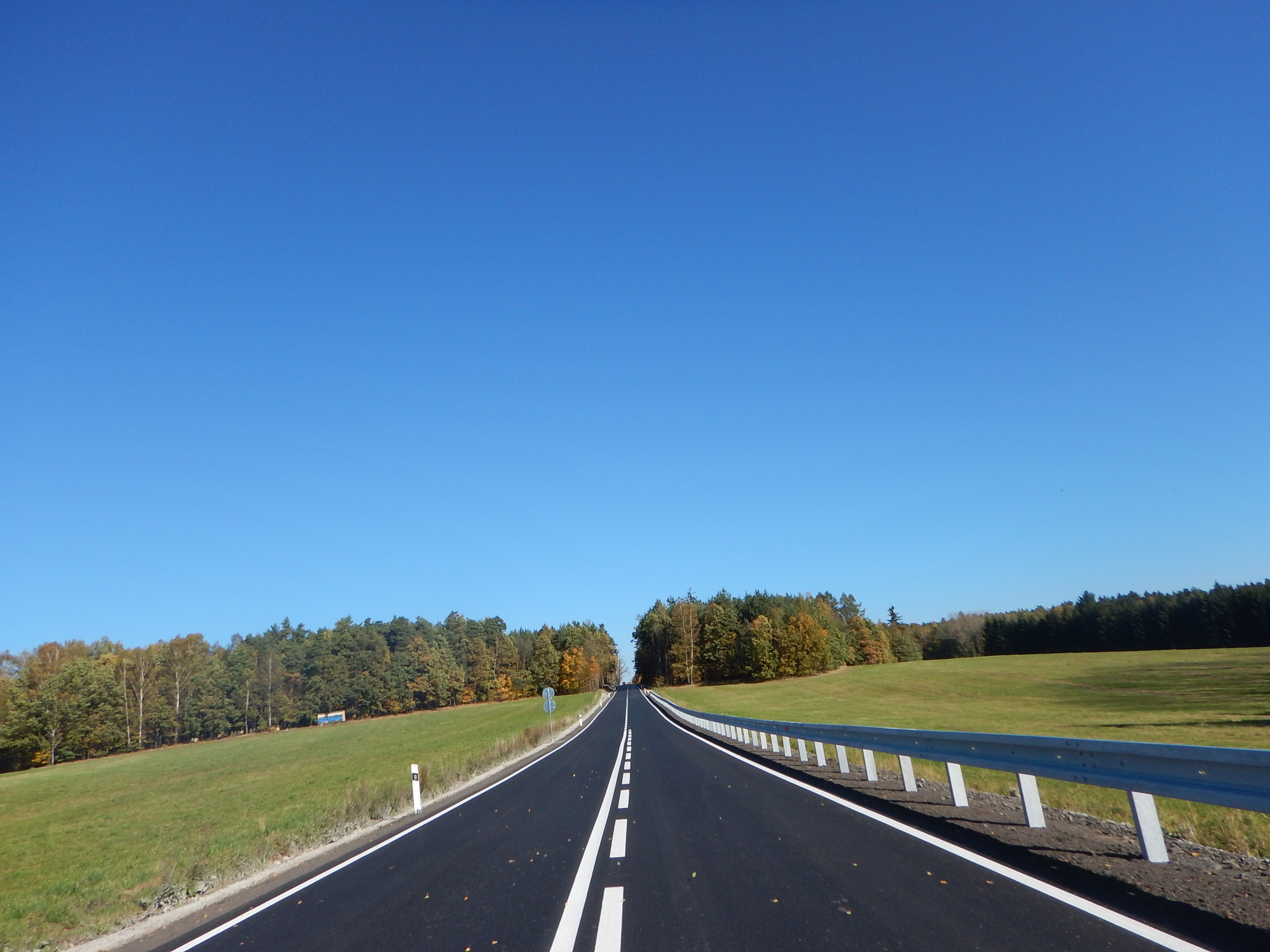 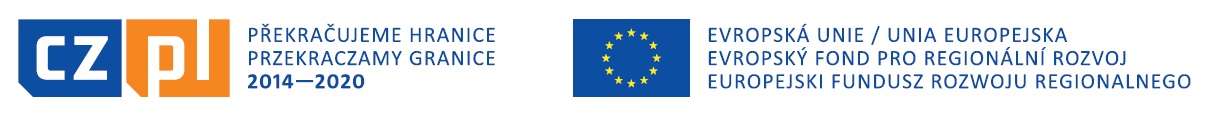 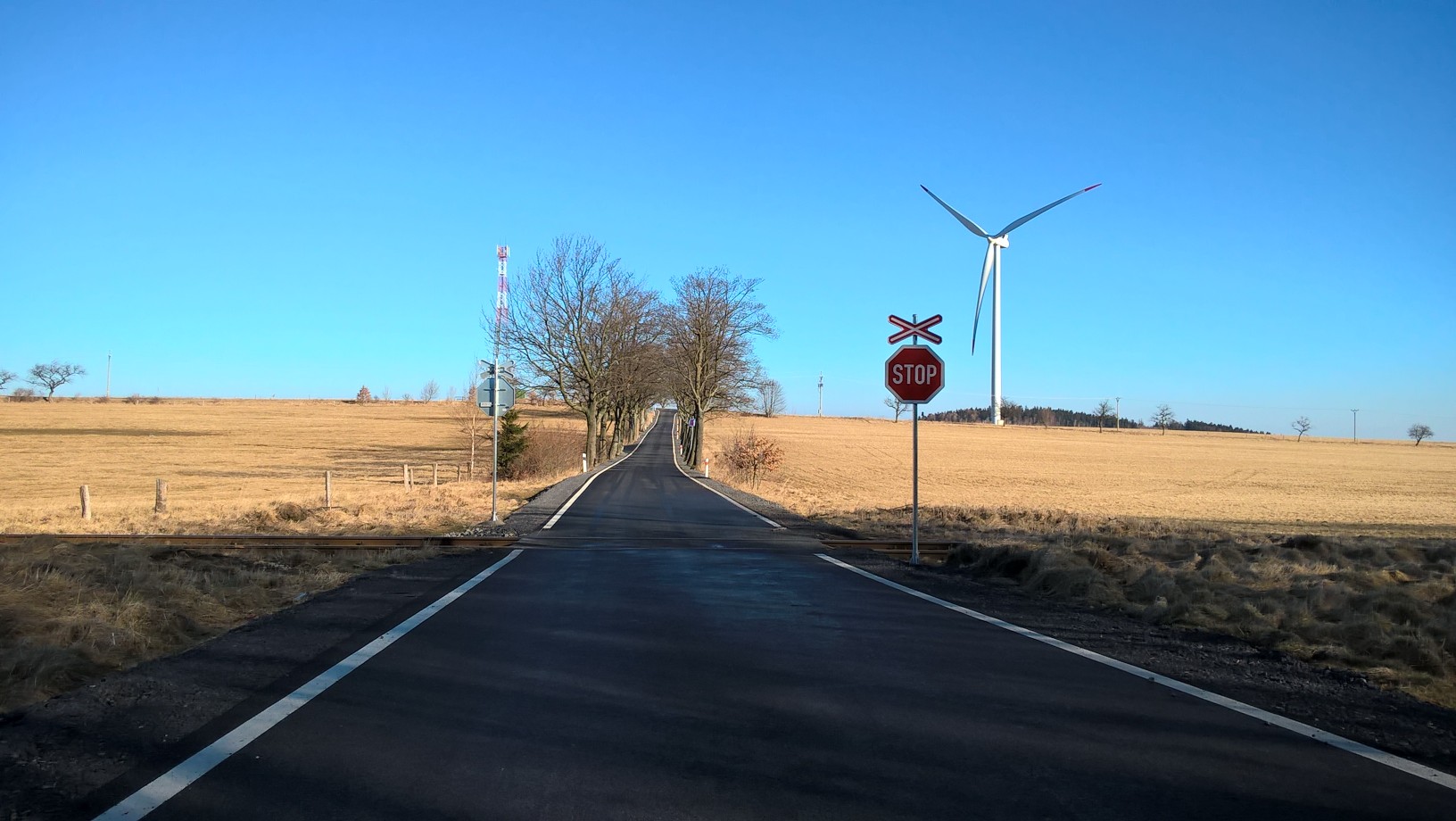 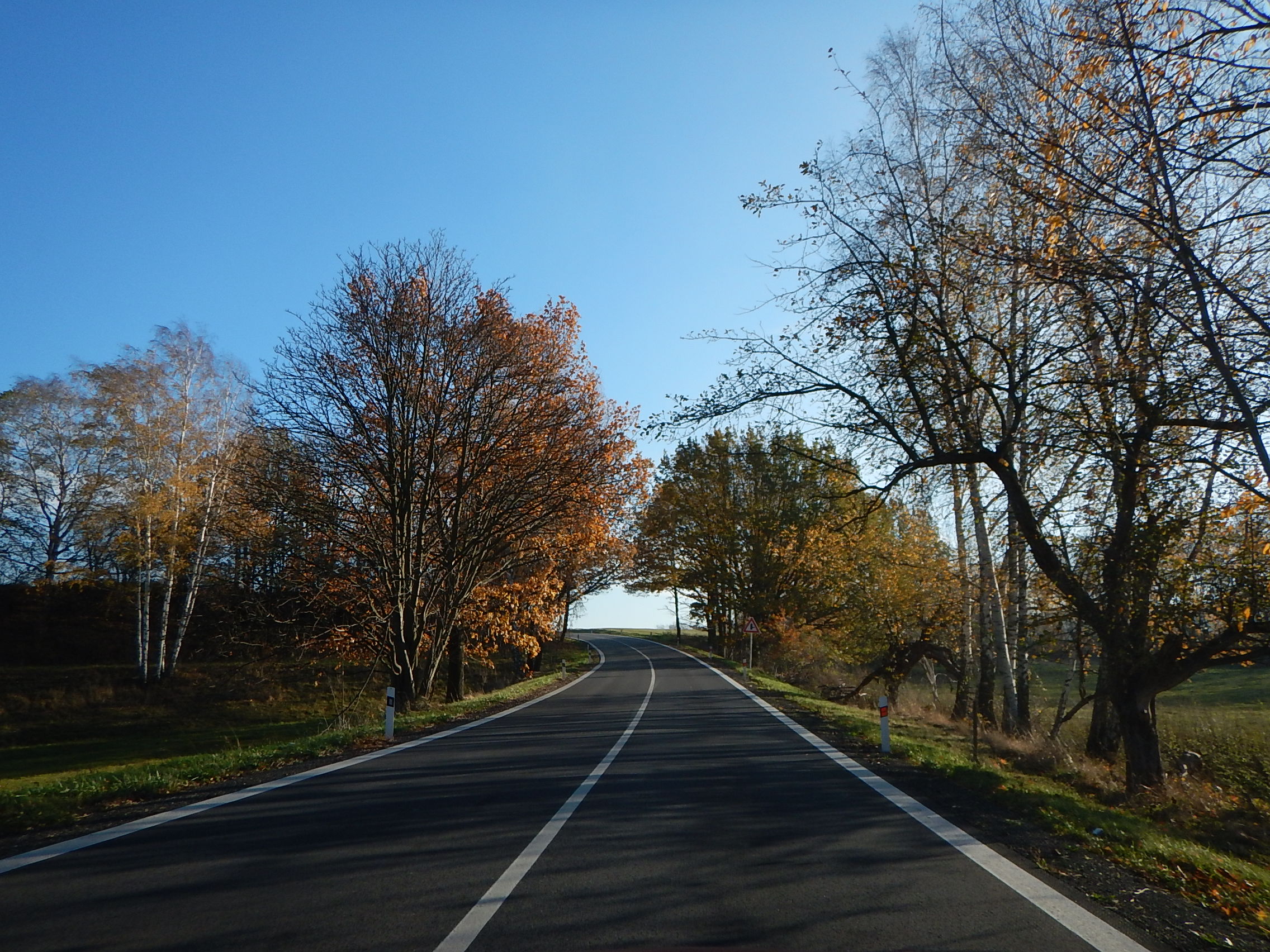 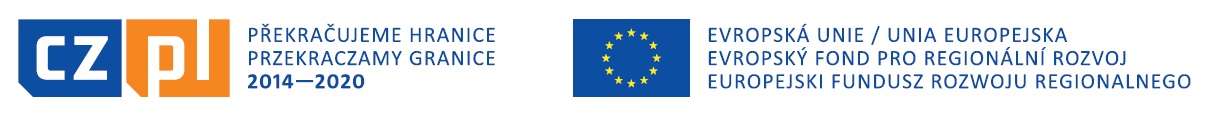 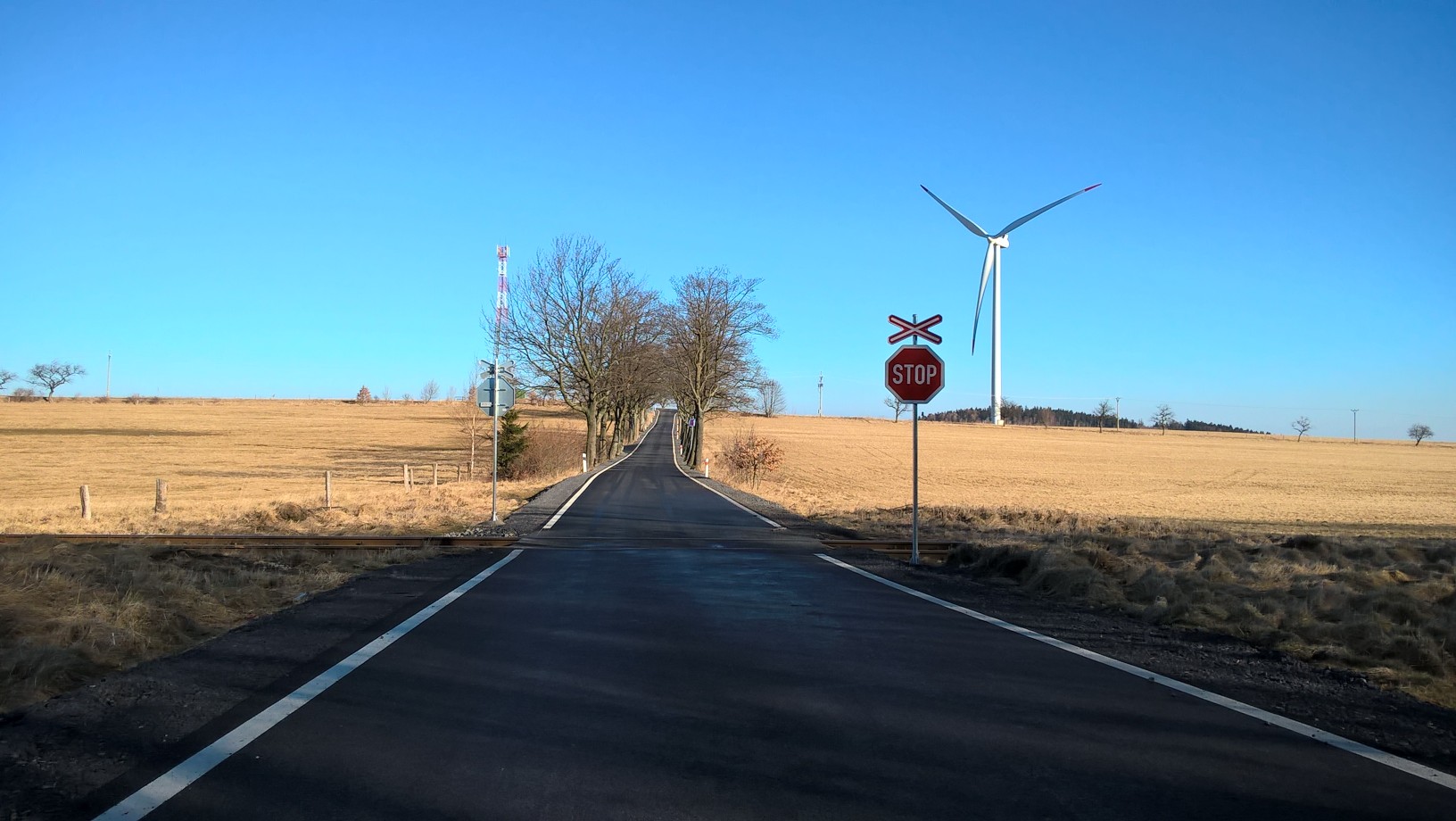 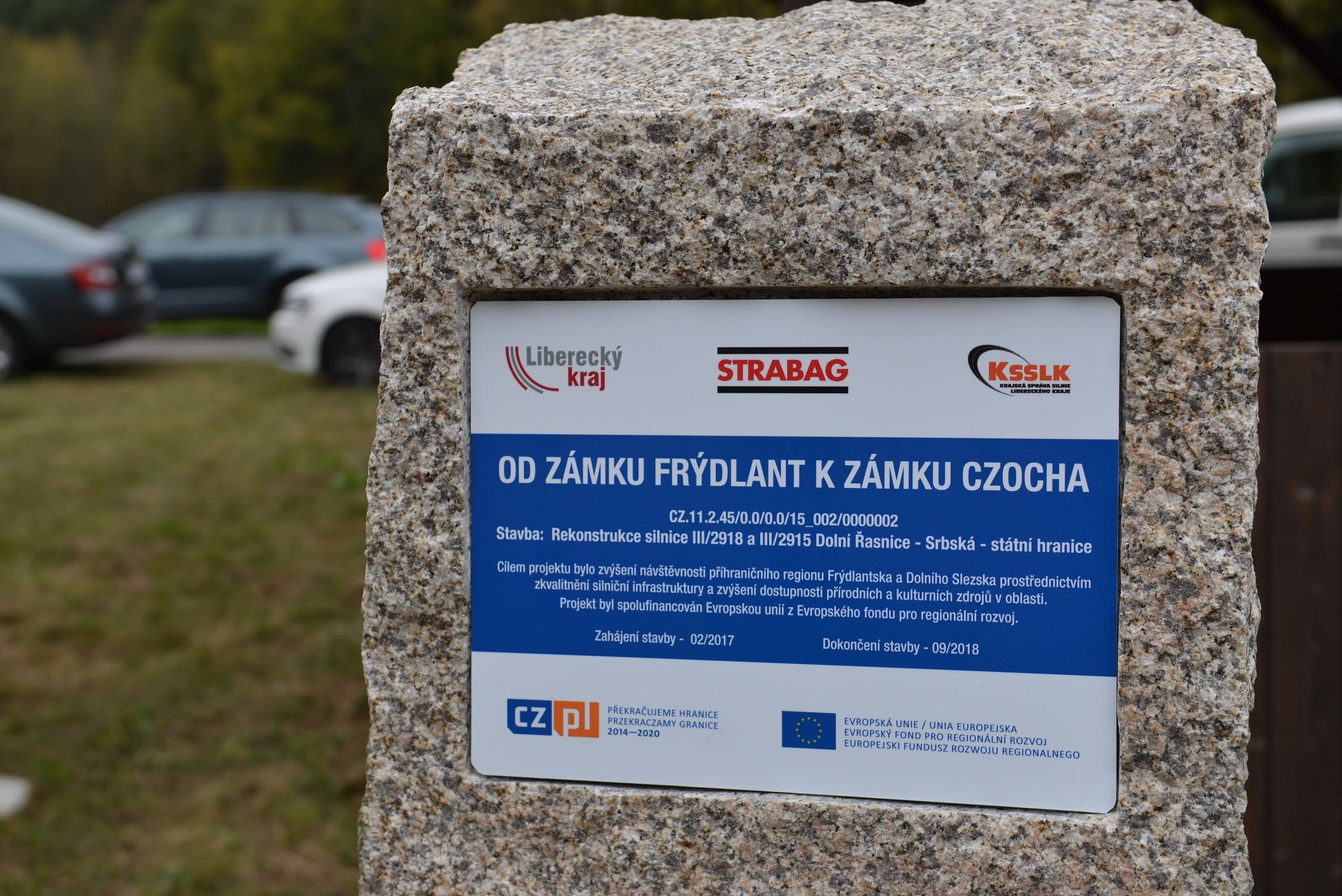 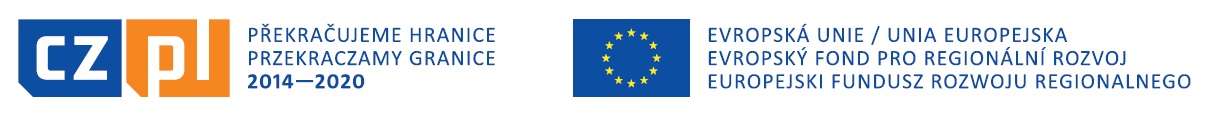 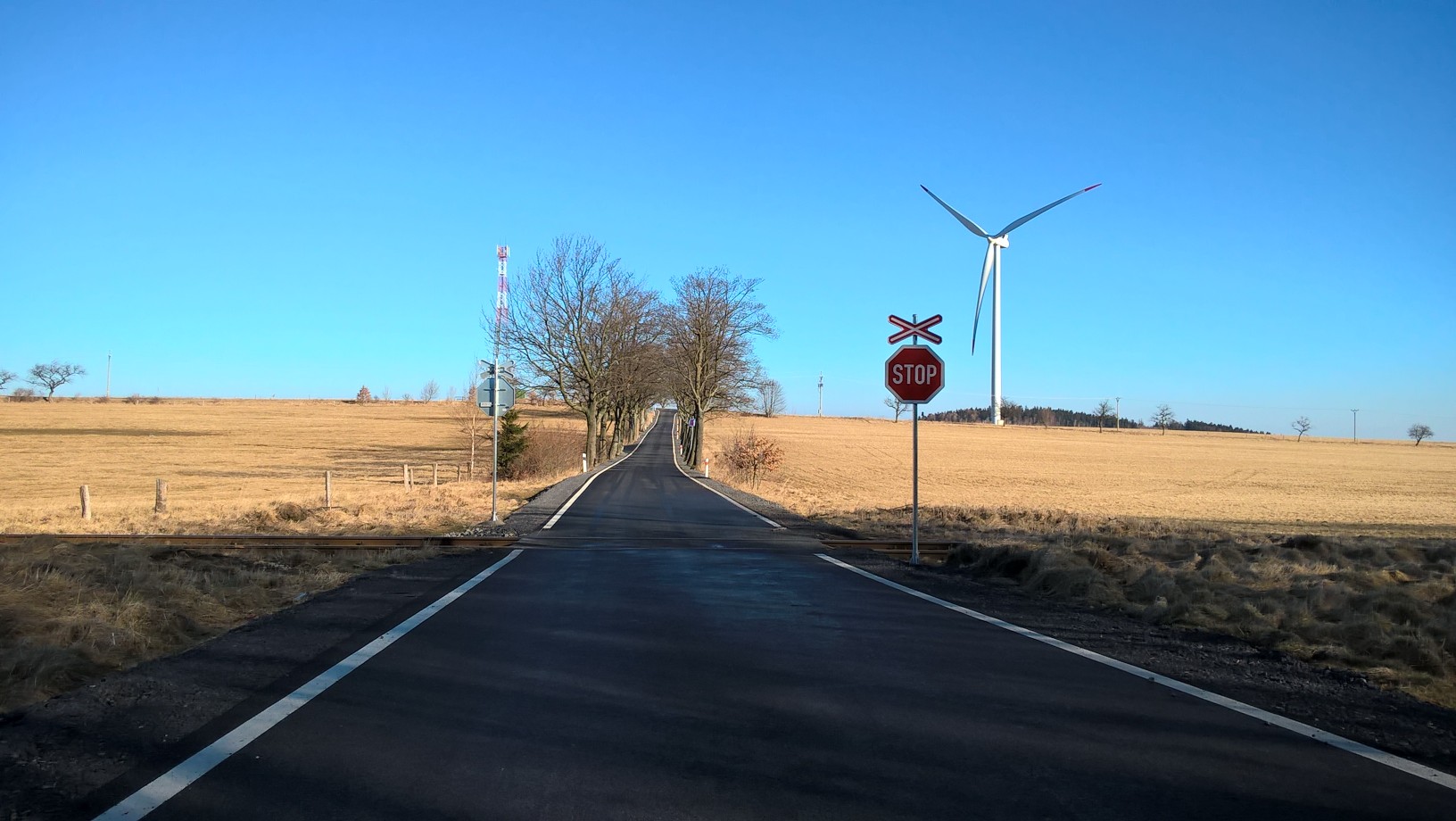 65 km zrekonstruovaných silnic
20 informačních panelů
2 propojené památky
1 nový informačně navigační systém
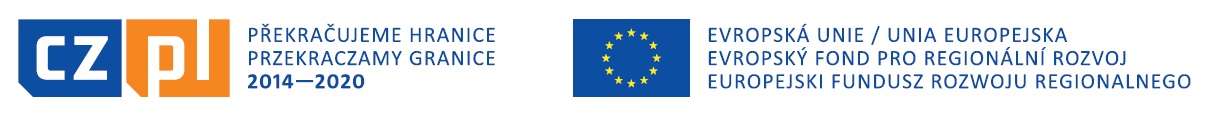